Гимнастика для глаз
Поморгать глазами
Поморгать глазами
Поморгать глазами
Поморгать глазами
Поморгать глазами
Поморгать глазами
Поморгать глазами
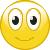 Берегите глаза